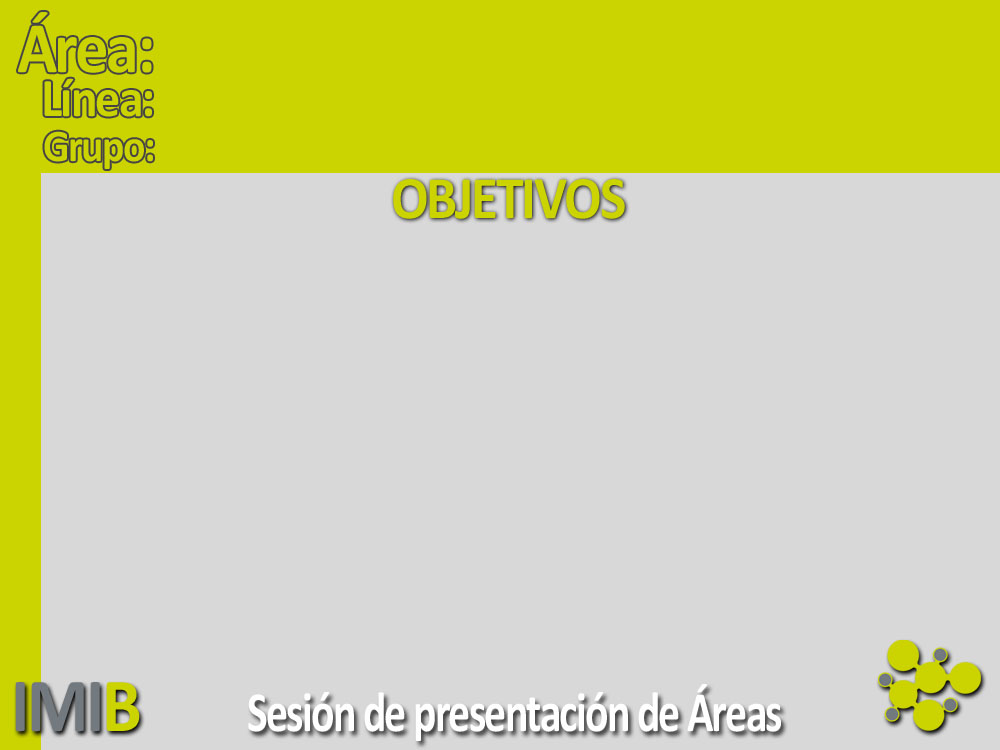 Neurociencias y Órganos de los Sentidos
Psicobiología y Neurobiología del Comportamiento
Establecer si hay coactivación simpático-parasimpática y un déficit de regulación emocional en la hematofobia
Llevar a cabo estudios genéticamente informativos en diversas áreas relacionadas con la salud y la calidad de vida (sueño, cronobiología y nutrición, dolor, depresión,...)
Establecer el efecto de las hormonas del estrés en procesos cognitivos como la atención y la memoria
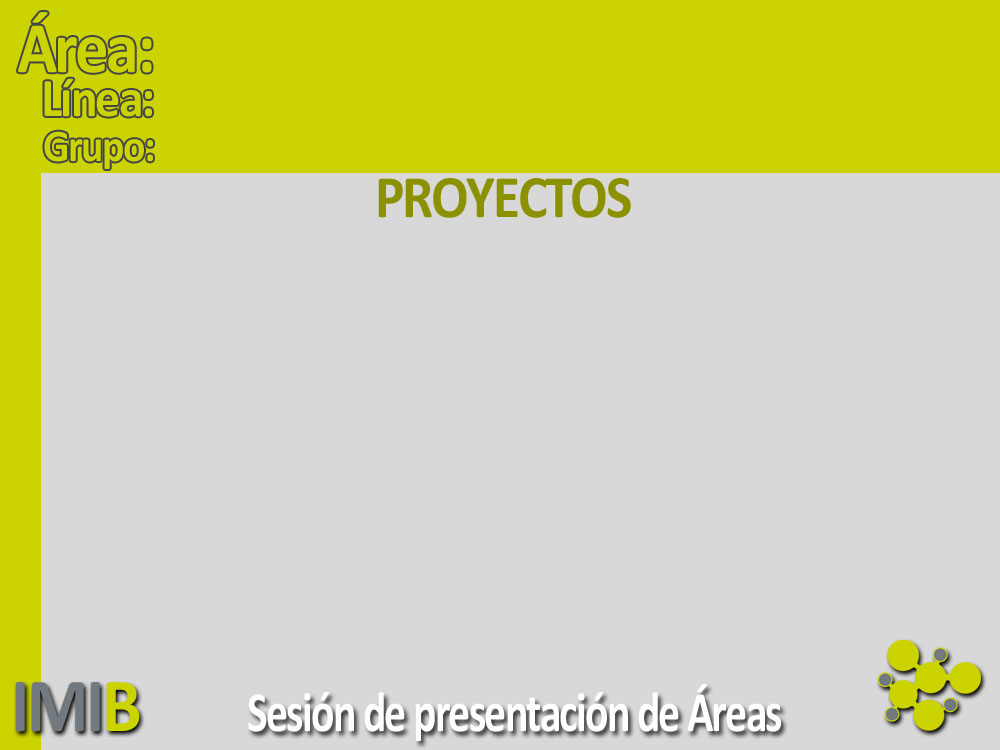 Neurociencias y Órganos de los Sentidos
Psicobiología y Neurobiología del Comportamiento
1. ESTADO DE SALUD Y SALUD PERCIBIDA EN POBLACIÓN ADULTA DESDE UN ENFOQUE GENÉTICAMENTE INFORMATIVO.  MINISTERIO DE ECONOMÍA Y COMPETITIVIDAD 
COMIENZO: 01/01/2015 ,FIN: 31/12/2016 
IP: ORDOÑANA, J. R.;MARTINEZ SELVA, J. M.; GONZALEZ JAVIER, F.; CARRILLO VERDEJO, M. E.; PEREZ RIQUELME, F. 
2. RESPUESTA EMOCIONAL, PROCESAMIENTO ATENCIONAL Y MECANISMOS DE REGULACIÓN DE LA EMOCIÓN EN LA FOBIA A LA SANGRE, INYECCIONES Y HERIDAS. MINISTERIO DE ECONOMÍA Y COMPETITIVIDAD  COMIENZO: 01/01/2016 ,FIN: 31/12/2019 
IP: SANCHEZ NAVARRO, J. P.;  MARTINEZ SELVA, J. M.; TORRENTE HERNANDEZ, G.; CARRILLO VERDEJO, M. E. 
3. GEMA 4: EFECTOS AMBIENTALES Y GENÉTICOS EN LA CALIDAD DE VIDA RELACIONADA CON LA SALUD. AMPLIACIÓN DEL REGISTRO DE GEMELOS DE MURCIA. FUNDACION SENECA 
COMIENZO: 01/07/2015 ,FIN: 30/06/2018 
IP: ORDOÑANA, J. R.; COLODRO CONDE, L.; PEREZ RIQUELME, MARTINEZ SELVA, J. M.; GONZALEZ JAVIER, F.; CARRILLO VERDEJO, M. E.
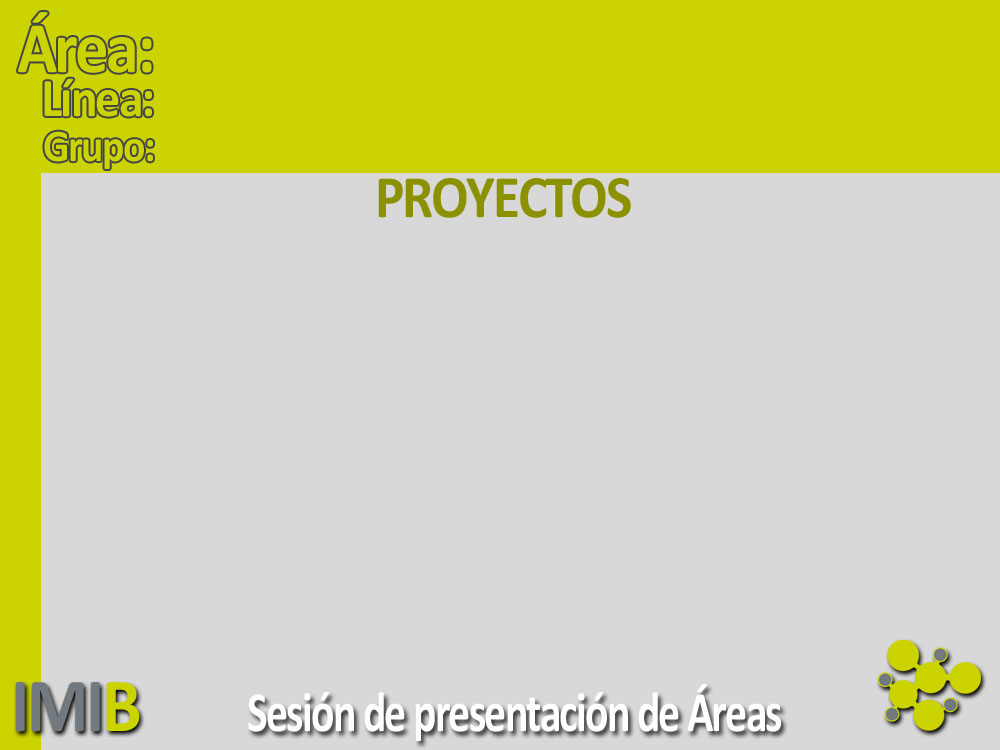 Neurociencias y Órganos de los Sentidos
Psicobiología y Neurobiología del Comportamiento
4. Investigating the relationship between Depression, Anxiety and Nausea and Vomiting during Pregnancy: Causation or shared liability. 2015-2017 (National Health and Medical Research Council – Australia: APP1084325) IP: ORDOÑANA, J. R.; GONZÁLEZ JAVIER, F.; CARRILLO VERDEJO, M. E.
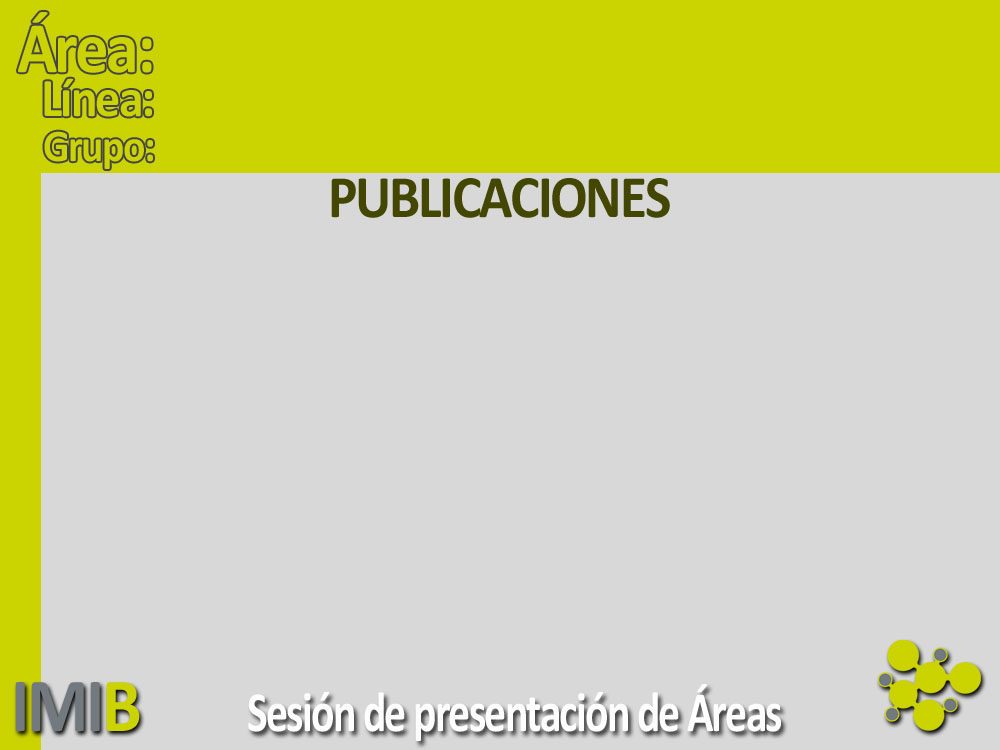 Neurociencias y Órganos de los Sentidos
Psicobiología y Neurobiología del Comportamiento
LÓPEZ-MINGUEZ, J.; COLODRO CONDE, L.; BANDÍN, C.; GARAULET AZA, M.; MADRID PEREZ, J. A.  (2016) APPLICATION OF MULTIPARAMETRIC PROCEDURES FOR ASSESSING THE HERITABILITY OF CIRCADIAN HEALTH. CHRONOBIOLOGY INTERNATIONAL, 28,1-11 
ESPIN, L. y colaboradores (2015) ACUTE STRESS AFFECTS FREE RECALL AND RECOGNITION OF PICTURES DIFFERENTLY DEPENDING ON AGE AND SEX.. BEHAVIOURAL BRAIN RESEARCH, 292,393-402.
SANCHEZ NAVARRO, J. P. y colaboradores  (2014) ALTERATIONS OF ATTENTION AND EMOTIONAL PROCESSING FOLLOWING CHILDHOOD-ONSET DAMAGE TO THE PREFRONTAL CORTEX. BEHAVIORAL NEUROSCIENCE, 128,1-11. 
SANCHEZ ROMERA, J. F.; ORDOÑANA, J. R. (2016) ENVIRONMENTAL AND GENETIC FACTORS EXPLAIN DIFFERENCES IN INTRAOCULAR SCATTERING. INVESTIGATIVE OPHTHALMOLOGY & VISUAL SCIENCE, VOL. 57,163-168.
Consorcios internacionales
 GENEQOL (Calidad de vida)
 INTREPID (Twin studies)
 Eurodiscotwins (Epigenética)
Proyectos internacionales
 CODATwins (Antropometría)
 NVP (Nausea/Vómito en embarazo)
 Diabetes y dolor crónico
 Calidad de sueño y dolor crónico
Apoyo a otros registros
 Registro de Gemelos de México
  Registro catalán (TwinDex)
Proyectos Propios
 Lactancia
 Psicofármacos
 Calidad de vida
 Calidad de sueño
 Nivel educativo
RGM
Colaboraciones UMU
 Cronobiología
 Óptica
Banco ADN
Colaboraciones nacionales
 UJI (Alcohol/Tabaco)
 UB (Estrés)
 UNED (Fusión)
 Málaga (Dolor crónico)
Genética Forense
 Universidad Santiago
 UPV/EHU
Colaboraciones internacionales
 Calidad de vida (Suecia)
 Dolor crónico (Actividad física, depresión y antropometría)
 Entrepeneurship y estrés
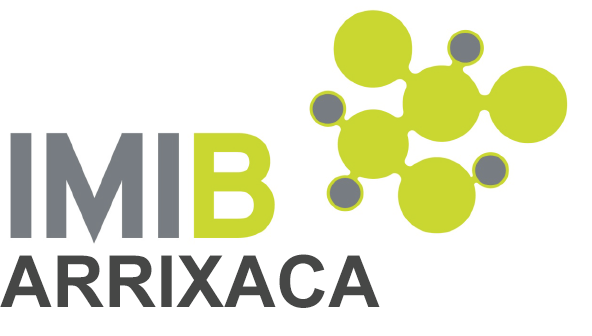 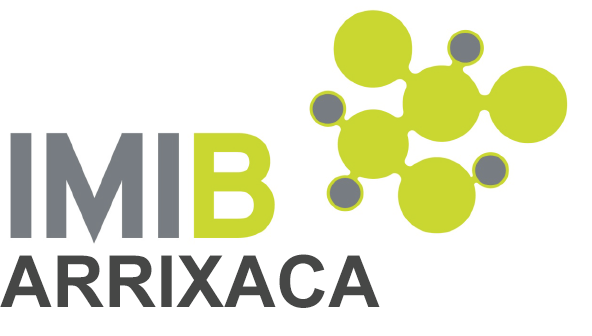 GI: Psicobiología y Neurobiología del Comportamiento

Líneas de Investigación:

Emoción y Toma de Decisiones
Regulación emocional y correlatos fisiológicos centrales y periféricos de la hematofobia (miedo a la sangre, inyección y heridas)
Contribución Relativa de Factores Genéticos y Ambientales en Variables Relacionadas con la Salud.
Psiconeuroendocrinología del estrés
Policonsumo de alcohol, tabaco y cannabis en adolescentes universitarios
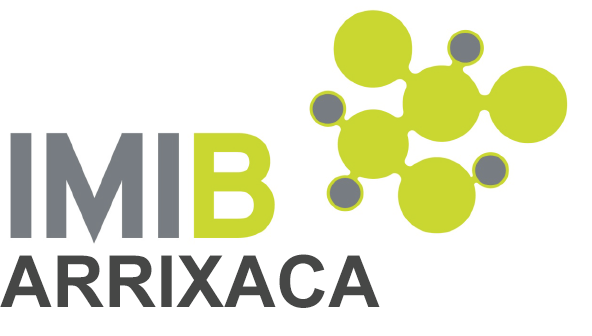 GI:
Psicobiología y Neurobiología del Comportamiento
- Estudio Biológico del Comportamiento
- Multidisciplinar
- Metodología Variada
-- Registros electrofisiológicos (cardiovascular, electromiográfico, EEG, potenciales evocados)
-- Bioquímica y endocrina: cortisol, alfa amilasa, esteroides gonadales
-- Registro de gemelos. Biobanco.